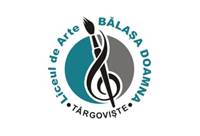 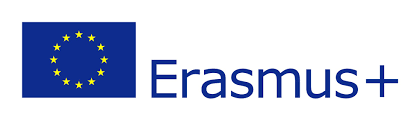 COACHING IN EDUCATION2021-1-RO01-KA121-VET-000011426
Marbella, Spania19-23 septembrie 2022
Prof. Alexandru Bondu
Specialitatea: pian principal
Ce este COACHING-ul
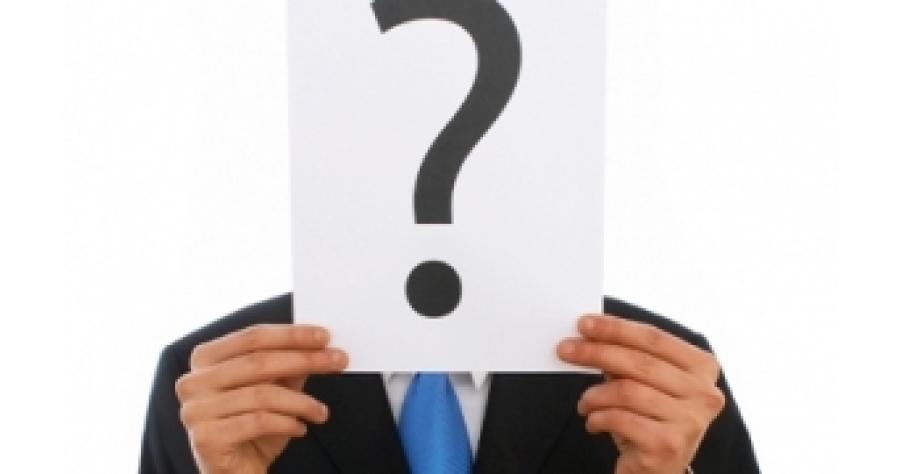 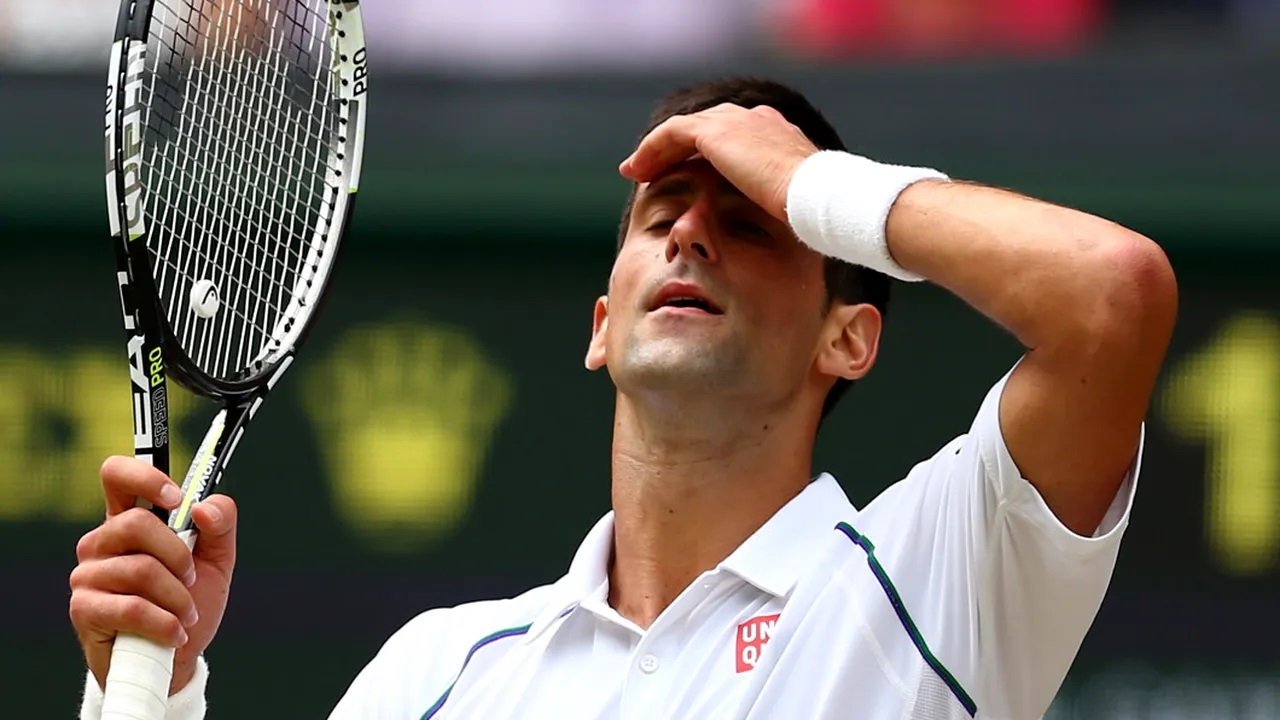 Termenul coaching provine din sport , domeniu în care antrenorii nu se concentrează pe greșeli, ci pe îmbunătățirea performaței pentru următorul concurs.
Spre deosebire de educație, care vizează o dezvoltare generală a persoanei, coaching-ul se focalizează pe sarcini concrete.
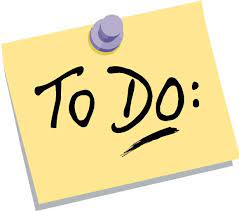 Coaching-ul este despre autoîmplinire, despre optimizare și performanță. Este capacitatea de a fi alături de un altul, acceptându-l așa cum este, convinși fiind că are un potențial deosebit pe care nu și l-a descoperit/exploatat
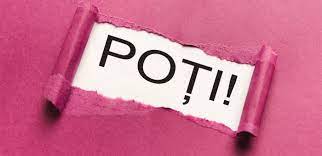 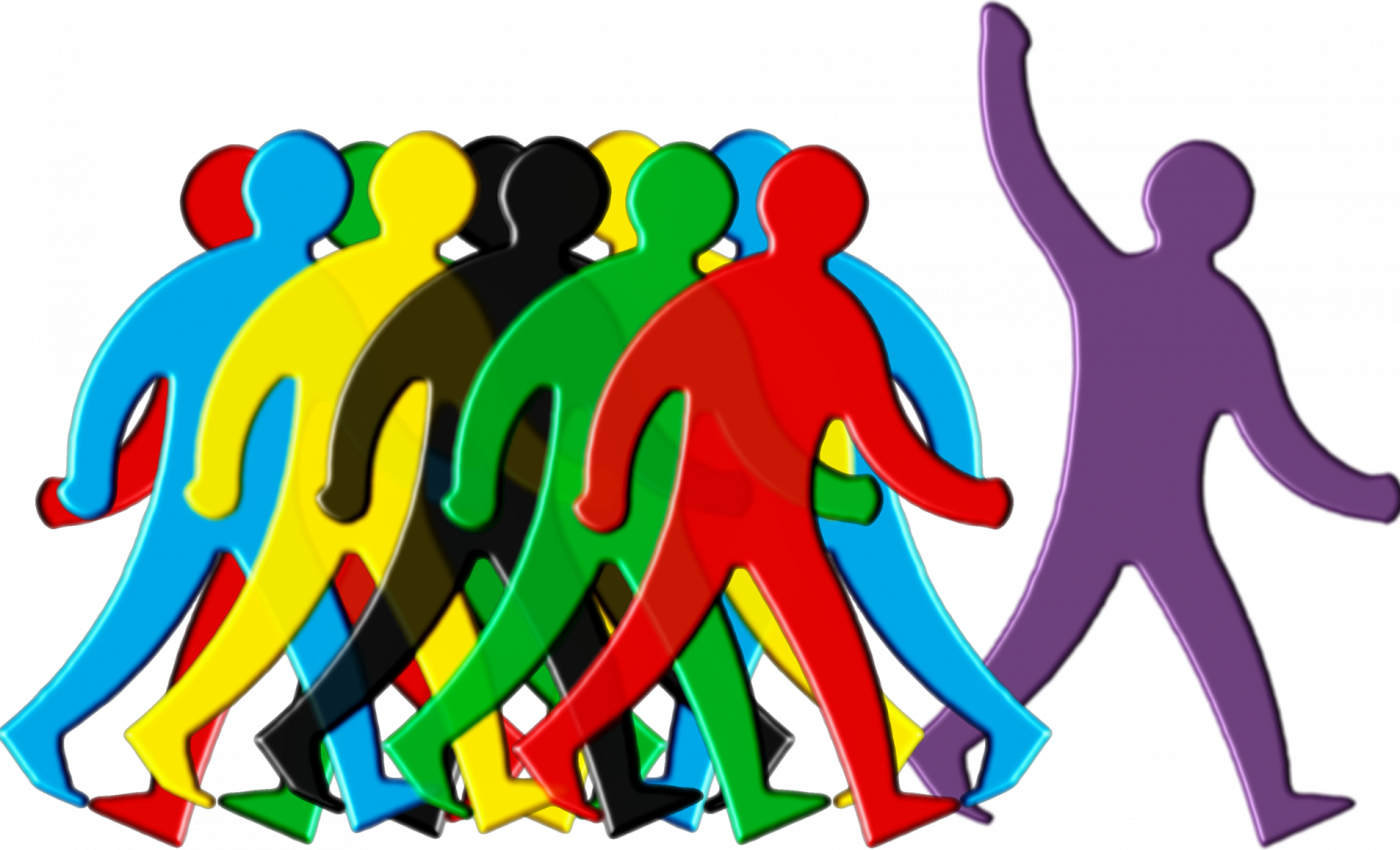 Un coach trebuie să fie empatic, deschis la minte și suflet, deschis la nou, cu o mare capacitate de transfer a cunoștiințelor, a emoțiilor, să fie un bun lider.
Experiențe acumulate în urma participării la curs:
Munca în echipă
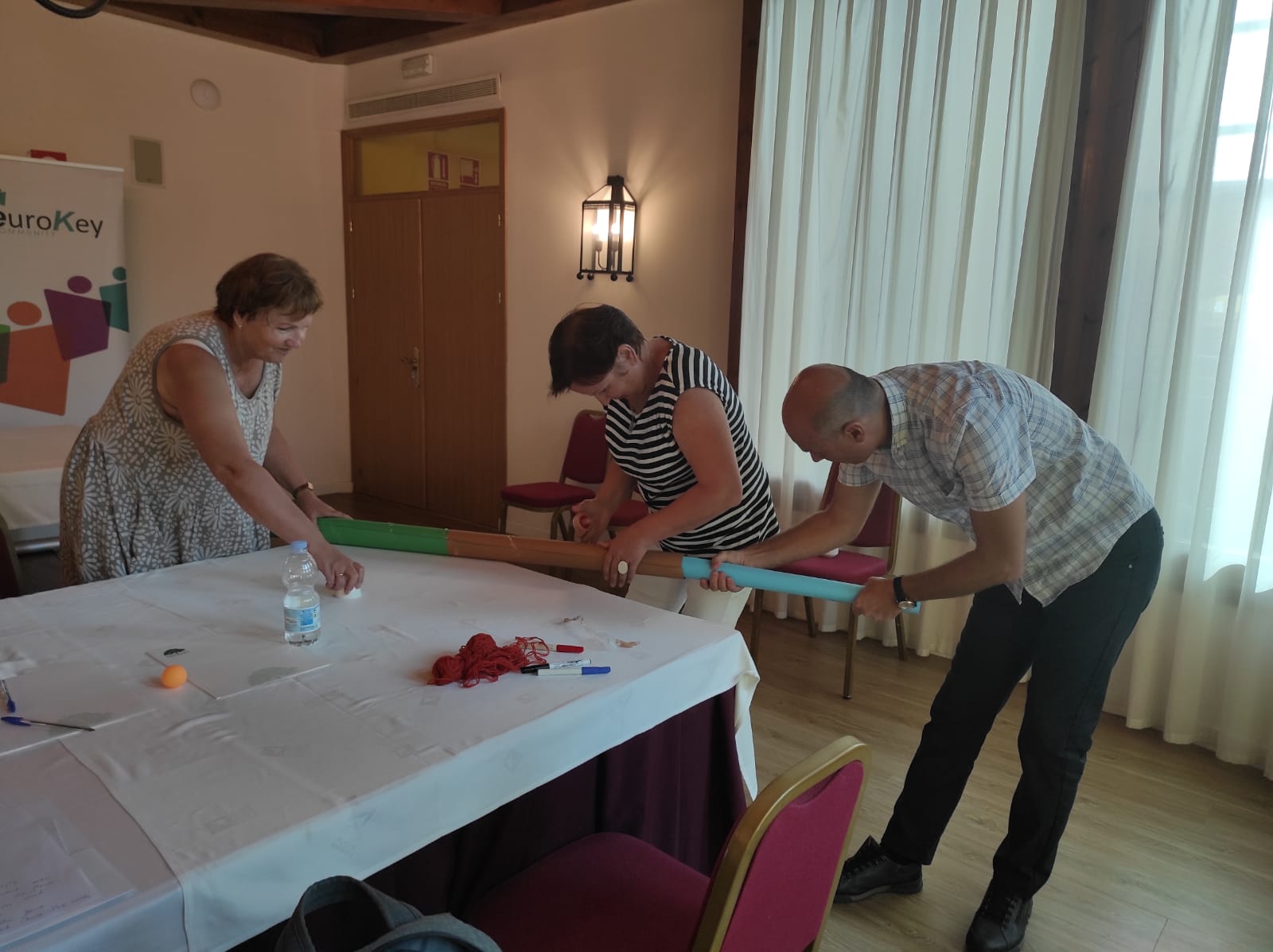 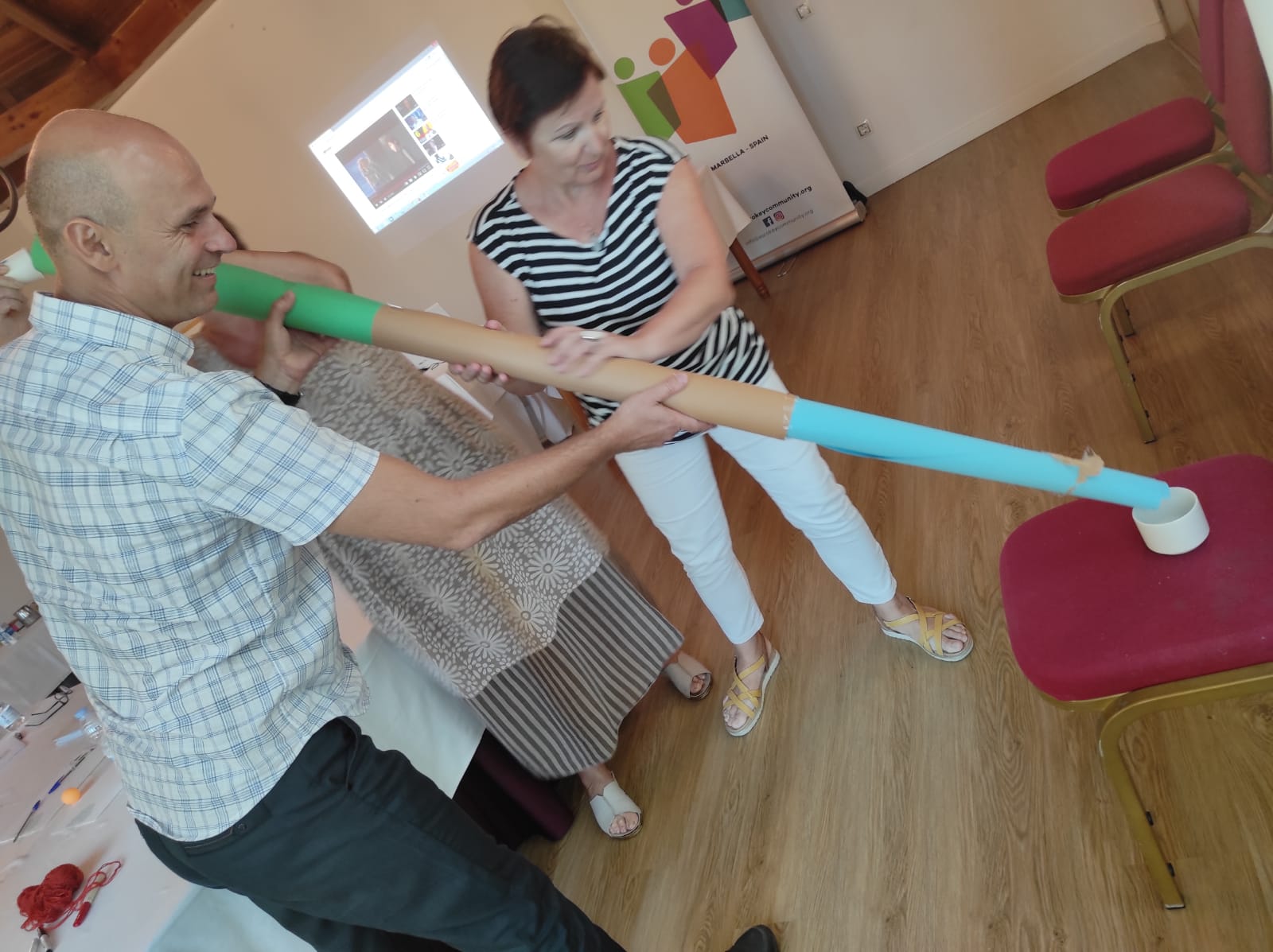 Experiențe acumulate în urma participării la curs:
Provocări
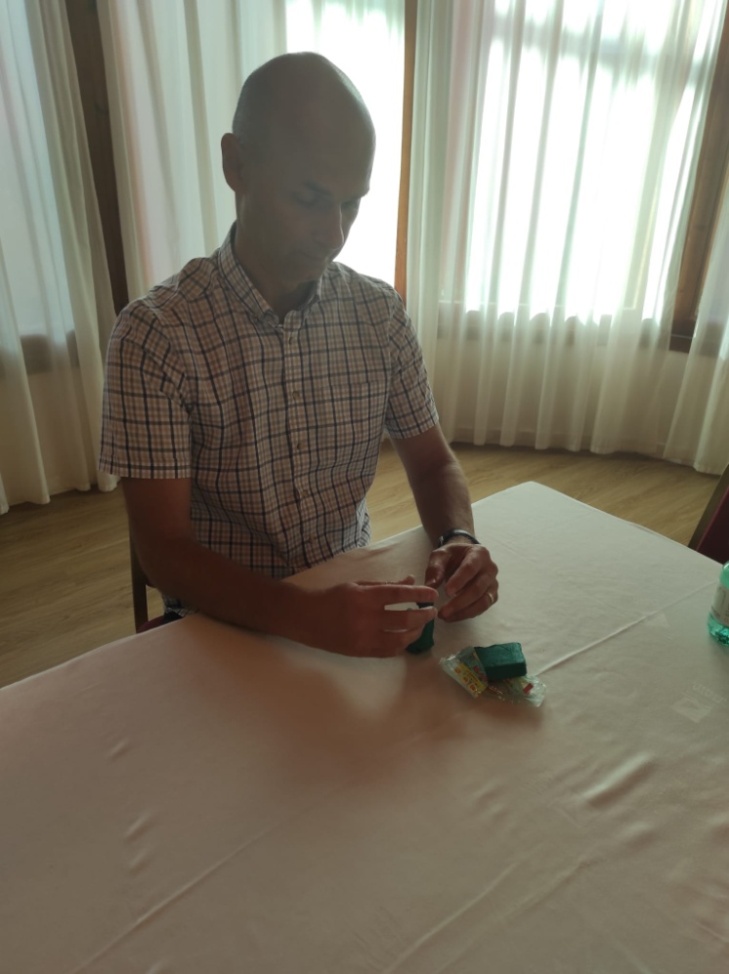 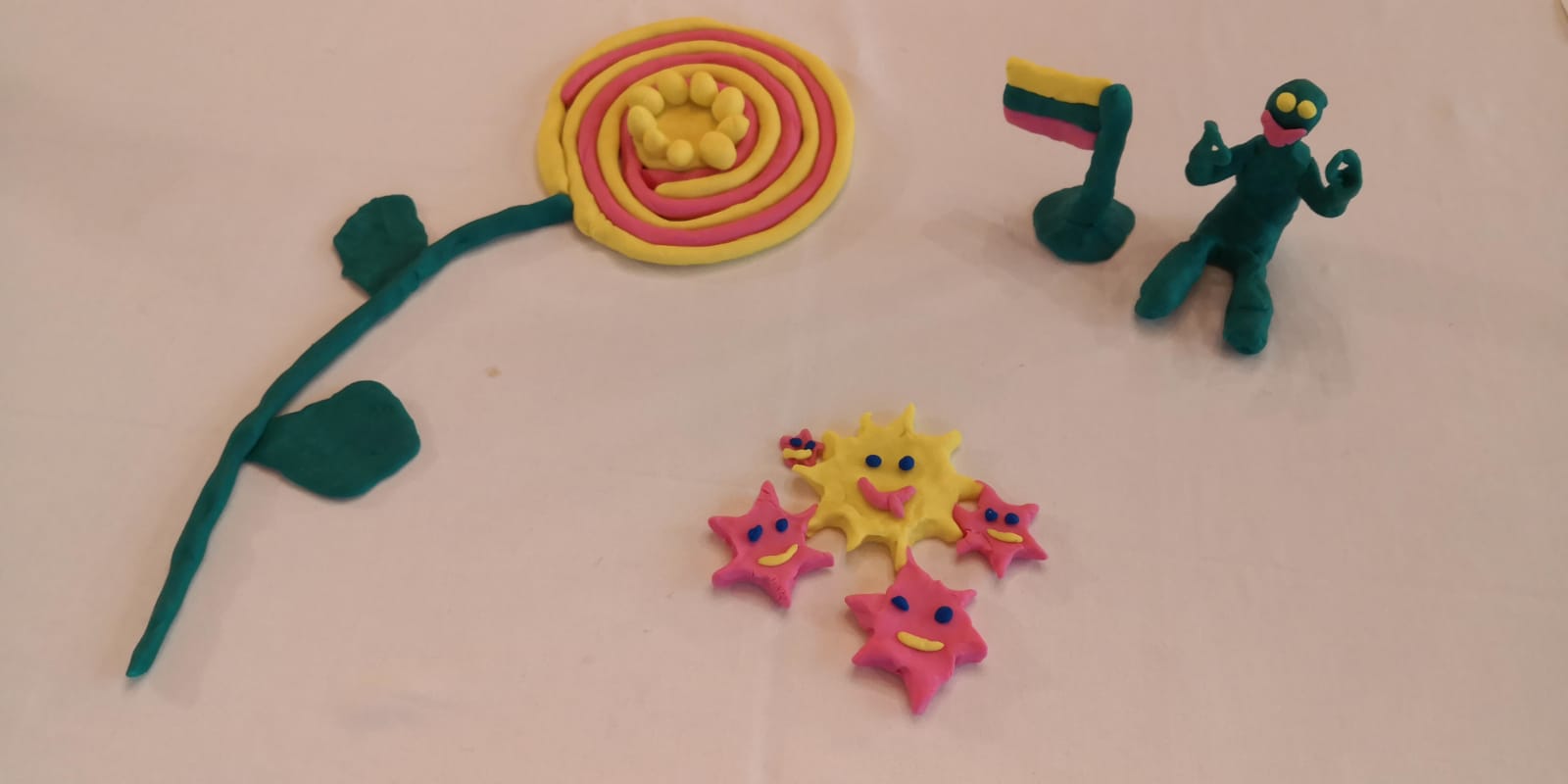 Experiențe acumulate în urma participării la curs:
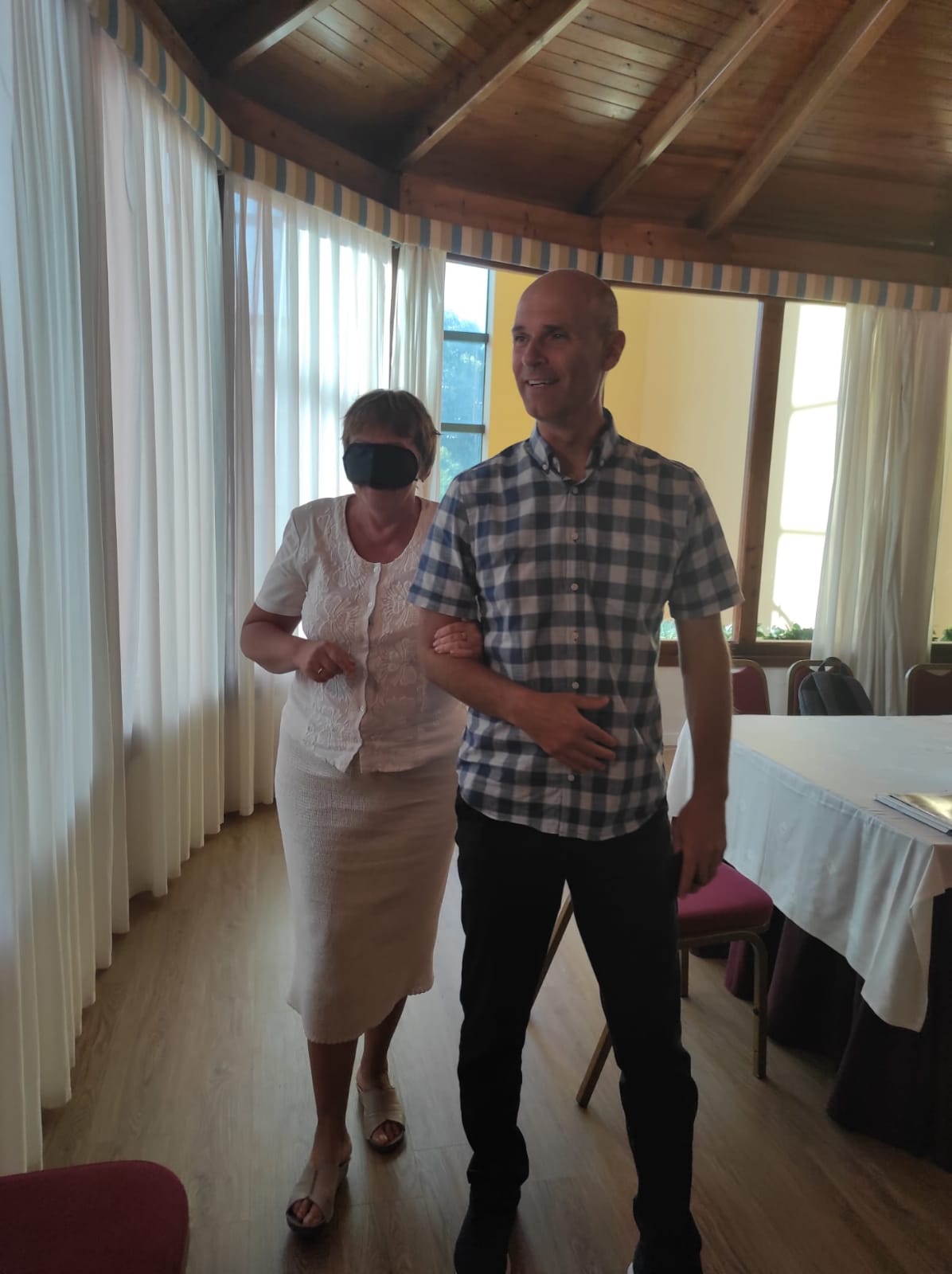 Activități 
	    inedite
”Să fii lider presupune o combinație de strategie și caracter. Dacă trebuie să renunți la una, renunță la strategie”
 
					H. Norman Schwarzkopf
Proiectul este realizat cu sprijinul financiar al Comisiei Europene în cadrul Programului ERASMUS+, acţiunea KA1, proiecte de mobilitate. 
            Informațiile furnizate reprezintă responsabilitatea exclusivă a autorului, iar A.N.P.C.D.E.F.P și Comisia Europeană nu sunt responsabile pentru modul în care este folosit conținutul acestor informații.
Vă mulțumesc!
Prof. Alexandru Bondu
Liceul de Arte ”Bălașa Doamna”